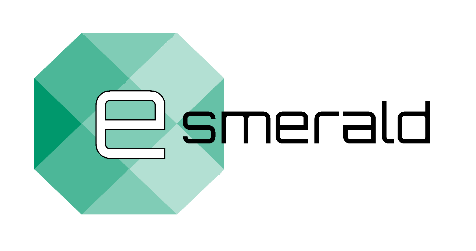 «Ενίσχυση της ανθεκτικότητας των ΜΜΕ
 μετά τα περιοριστικά μέτρα (lock-down)»
ΚΡΑΤΙΚΕΣ ΕΝΙΣΧΥΣΕΙΣ ΓΙΑ ΤΗ ΣΥΓΧΡΗΜΑΤΟΔΟΤΗΣΗ ΤΩΝ ΘΕΣΕΩΝ ΕΡΓΑΣΙΑΣ
 By: Οικονομικό Πανεπιστήμιο της Κρακοβίας
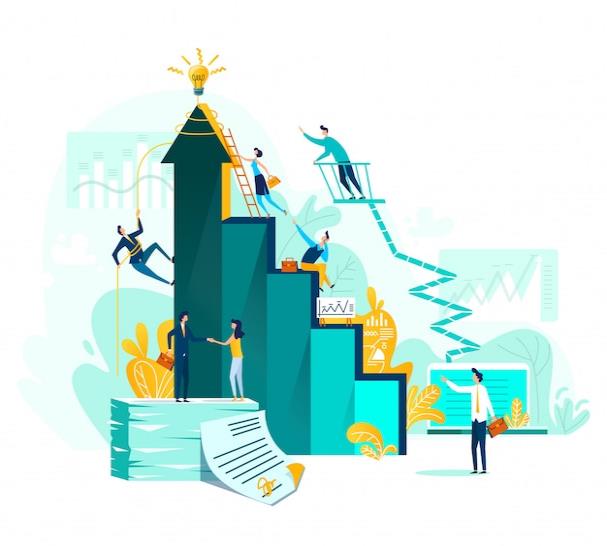 ΣΚΟΠΟΙ ΚΑΙ ΣΤΟΧΟΙ
Στο τέλος αυτής της ενότητας θα είστε σε θέση να:
Στόχος 1: Μάθετε για 
κυβερνητικοί μηχανισμοί στήριξης κρίσεων
Στόχος 2: Προσδιορισμός της καταπολέμησης της κρίσης 
Εργαλεία κατάλληλα για την επιχείρησή σας
Στόχος 3: Επιτυχής χρήση μέσων κατά της κρίσης
ΕΥΡΕΤΉΡΙΟ
Ενότητα 1: ΚΡΑΤΙΚΕΣ ΕΝΙΣΧΥΣΕΙΣ ΓΙΑ ΤΗ ΣΥΓΧΡΗΜΑΤΟΔΟΤΗΣΗ ΤΩΝ ΘΕΣΕΩΝ ΕΡΓΑΣΙΑΣ
Τι είναι οι κρατικές ενισχύσεις
Διαφορές μεταξύ κρατικών ενισχύσεων, επιδοτήσεων και δανείων
Ασπίδες κατά της κρίσης και άλλοι μηχανισμοί
Διατήρηση των θέσεων εργασίας 
Μηχανισμοί ανακούφισης 
Οφέλη και προκλήσεις
ΕΝΌΤΗΤΑ 1: ΚΡΑΤΙΚΈΣ ΕΝΙΣΧΎΣΕΙΣ ΓΙΑ ΤΗ ΣΥΓΧΡΗΜΑΤΟΔΌΤΗΣΗ ΤΩΝ ΘΈΣΕΩΝ ΕΡΓΑΣΊΑΣ
ΤΜΗΜΑ 1.1.: ΚΑΘΕΣΤΩΤΑ ΣΤΗΡΙΞΗΣ
Κρατικές ενισχύσεις, επιδοτήσεις και δάνεια
Ασπίδες κατά της κρίσης
Διατήρηση των θέσεων εργασίας
Άλλοι μηχανισμοί
Μηχανισμοί ανακούφισης
ΕΝΌΤΗΤΑ 1: ΚΡΑΤΙΚΈΣ ΕΝΙΣΧΎΣΕΙΣ ΓΙΑ ΤΗ ΣΥΓΧΡΗΜΑΤΟΔΌΤΗΣΗ ΤΩΝ ΘΈΣΕΩΝ ΕΡΓΑΣΊΑΣ
ΤΜΗΜΑ 1.1.: ΚΡΑΤΙΚΕΣ ΕΝΙΣΧΥΣΕΙΣ
Οι κρατικές ενισχύσεις είναι ενισχύσεις που χορηγούνται από το κράτος ή από κρατικές πηγές και οι οποίες παραβιάζουν ή απειλούν να νοθεύσουν τον ανταγωνισμό ευνοώντας ορισμένες επιχειρήσεις ή ορισμένους κλάδους παραγωγής.

Οι κρατικές ενισχύσεις μπορούν να χορηγούνται ιδίως με τη μορφή:
• επιδοτήσεις και πιστώσεις φόρου
• επιδοτήσεις κεφαλαίου και επενδύσεων
• ο λεγόμενος «δανεισμός με ευνοϊκούς όρους» (προτιμησιακά και υπό όρους εξαγοράσιμα δάνεια, αναβολή και πληρωμή σε δόσεις)
• εγγυήσεις και εγγυήσεις.

Οι οντότητες που χορηγούν ενίσχυση θα πρέπει να νοούνται ως φορείς της δημόσιας διοίκησης και άλλες οντότητες που είναι εξουσιοδοτημένες να παρέχουν ενισχύσεις, συμπεριλαμβανομένου ενός δημόσιου επιχειρηματία. Η βοήθεια παρέχεται συχνότερα ως αποτέλεσμα της λήψης απόφασης ή της υπογραφής σύμβασης.
Source: https://www.sejm.gov.pl/sejm8.nsf/BASLeksykon.xsp?id=6C69A9C632BBC917C1257A59003DD1CF&litera=P
ΕΝΌΤΗΤΑ 1: ΚΡΑΤΙΚΈΣ ΕΝΙΣΧΎΣΕΙΣ ΓΙΑ ΤΗ ΣΥΓΧΡΗΜΑΤΟΔΌΤΗΣΗ ΤΩΝ ΘΈΣΕΩΝ ΕΡΓΑΣΊΑΣ
ΤΜΗΜΑ 1.1.: ΚΡΑΤΙΚΕΣ ΕΝΙΣΧΥΣΕΙΣ
Source: https://ec.europa.eu/commission/presscorner/detail/en/STATEMENT_22_2980
ΕΝΌΤΗΤΑ 1: ΚΡΑΤΙΚΈΣ ΕΝΙΣΧΎΣΕΙΣ ΓΙΑ ΤΗ ΣΥΓΧΡΗΜΑΤΟΔΌΤΗΣΗ ΤΩΝ ΘΈΣΕΩΝ ΕΡΓΑΣΊΑΣ
ΤΜΗΜΑ 1.1.: ΚΡΑΤΙΚΕΣ ΕΝΙΣΧΥΣΕΙΣ
Προσοχή:
Υπό το πρίσμα της βελτίωσης της υγειονομικής κρίσης στην Ευρώπη και της σταδιακής άρσης των σχετικών περιοριστικών μέτρων, η Ευρωπαϊκή Επιτροπή, σύμφωνα με τη δήλωσή της της 12ης Μαΐου 2022, δεν παρέτεινε την ισχύ του προσωρινού πλαισίου πέραν της τρέχουσας ημερομηνίας εφαρμογής, δηλαδή της 30ής Ιουνίου 2022.


Πληροφορίες σχετικά με όλα τα προγράμματα ενίσχυσης που κοινοποιούνται στην Ευρωπαϊκή Επιτροπή, τις αποφάσεις της Ευρωπαϊκής Επιτροπής για την έγκριση ενισχύσεων, τις νομικές πράξεις και τις εξηγήσεις σχετικά με τις κρατικές ενισχύσεις που χορηγούνται σε επιχειρηματίες που έχουν πληγεί από τη νόσο COVID-19 μπορείτε να βρείτε εδώ:

https://ec.europa.eu/competition-policy/state-aid/coronavirus_en
ΕΝΌΤΗΤΑ 1: ΚΡΑΤΙΚΈΣ ΕΝΙΣΧΎΣΕΙΣ ΓΙΑ ΤΗ ΣΥΓΧΡΗΜΑΤΟΔΌΤΗΣΗ ΤΩΝ ΘΈΣΕΩΝ ΕΡΓΑΣΊΑΣ
ΤΜΗΜΑ 1.2.: ΧΡΗΣΗ ΜΕΣΩΝ ΚΑΤΑ ΤΗΣ ΚΡΙΣΗΣ
Πληροφορία
Εφαρμογή
Μαθαίνοντας για τα διαθέσιμα μέσα
Προετοιμασία επιτυχούς αίτησης
Προβλήματα
Αιρετότητα
Τελικό στάδιο
Εντοπισμός απειλών 
και ανάγκες
Όροι και απαιτήσεις
Υπολογισμός και αναφορά
ΕΝΌΤΗΤΑ 1: ΚΡΑΤΙΚΈΣ ΕΝΙΣΧΎΣΕΙΣ ΓΙΑ ΤΗ ΣΥΓΧΡΗΜΑΤΟΔΌΤΗΣΗ ΤΩΝ ΘΈΣΕΩΝ ΕΡΓΑΣΊΑΣ
ΤΜΗΜΑ 1.2.: ΧΡΗΣΗ ΜΕΣΩΝ ΚΑΤΑ ΤΗΣ ΚΡΙΣΗΣ
«Κάθε μεγάλο επίτευγμα ξεκινά με μια απόφαση να προσπαθήσουμε» 


Κατά την υποβολή αίτησης για κρατική ενίσχυση, το κλειδί είναι:

 για τον καθορισμό του σκοπού και των αναγκών της επιχείρησης. 

Σκεφτείτε λοιπόν τι χρειάζεται για την επίτευξη του στόχου:
 ποια πάγια περιουσιακά στοιχεία πρέπει να αγοραστούν, 
ποια τεχνολογικά προβλήματα πρέπει να λυθούν, 
Ποιοι προσωπικοί πόροι πρέπει να αποκτήσετε;
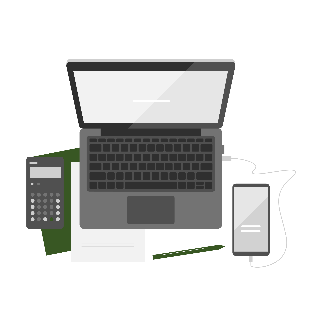 ΕΝΌΤΗΤΑ 1: ΚΡΑΤΙΚΈΣ ΕΝΙΣΧΎΣΕΙΣ ΓΙΑ ΤΗ ΣΥΓΧΡΗΜΑΤΟΔΌΤΗΣΗ ΤΩΝ ΘΈΣΕΩΝ ΕΡΓΑΣΊΑΣ
ΤΜΗΜΑ 1.2.: ΧΡΗΣΗ ΜΕΣΩΝ ΚΑΤΑ ΤΗΣ ΚΡΙΣΗΣ
Οι κρατικές επιδοτήσεις μπορούν να ληφθούν μόνο αν το ξέρετε:
W
A
C
D
Πώς να προετοιμάσετε την απαιτούμενη τεκμηρίωση
Τι ακριβώς να γράψετε στην εφαρμογή
Που υποβάλλετε αίτηση
ΕΝΌΤΗΤΑ 1: ΚΡΑΤΙΚΈΣ ΕΝΙΣΧΎΣΕΙΣ ΓΙΑ ΤΗ ΣΥΓΧΡΗΜΑΤΟΔΌΤΗΣΗ ΤΩΝ ΘΈΣΕΩΝ ΕΡΓΑΣΊΑΣ
ΤΜΗΜΑ 1.3.: Η ΕΝΝΟΙΑ ΤΗΣ ΕΠΙΧΕΙΡΗΣΗΣ
Μπορείτε να προσδιορίσετε την κατάσταση της εταιρείας σας;
Γνωρίζετε την κατάσταση της εταιρείας σας;
Είστε ΜΜΕ ή πολύ μικρή επιχείρηση;
Ο ορθός καθορισμός του ποσού της συγχρηματοδότησης (με βάση το καθεστώς ΜΜΕ της επιχείρησης) αποτελεί σημαντική τυπική προϋπόθεση και έχει αντίκτυπο στη δυνατότητα λήψης επιδότησης.
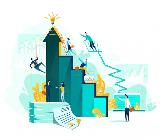 ΕΝΌΤΗΤΑ 1: ΚΡΑΤΙΚΈΣ ΕΝΙΣΧΎΣΕΙΣ ΓΙΑ ΤΗ ΣΥΓΧΡΗΜΑΤΟΔΌΤΗΣΗ ΤΩΝ ΘΈΣΕΩΝ ΕΡΓΑΣΊΑΣ
ΤΜΗΜΑ 1.3.: Η ΕΝΝΟΙΑ ΤΗΣ ΕΠΙΧΕΙΡΗΣΗΣ
Η έννοια της επιχείρησης

Από την πάγια νομολογία του ΔΕΕ προκύπτει ότι
 για τους σκοπούς των κανόνων ανταγωνισμού της ΕΕ, επιχείρηση είναι κάθε οντότητα που ασκεί οικονομική δραστηριότητα ανεξάρτητα από τη νομική της μορφή και μέθοδο χρηματοδότησής της και ότι όλες οι οντότητες που ελέγχονται (νομικά ή εκ των πραγμάτων) από την ίδια οντότητα θα πρέπει να αντιμετωπίζονται ως ενιαία επιχείρηση. 

Source: https://ec.europa.eu/competition/state_aid/what_is_new/maritime_transport_overview_sa_rules_during_coronavirus.pdf
ΕΝΌΤΗΤΑ 1: ΚΡΑΤΙΚΈΣ ΕΝΙΣΧΎΣΕΙΣ ΓΙΑ ΤΗ ΣΥΓΧΡΗΜΑΤΟΔΌΤΗΣΗ ΤΩΝ ΘΈΣΕΩΝ ΕΡΓΑΣΊΑΣ
ΤΜΗΜΑ 1.4.: ΤΟ ΜΕΓΕΘΟΣ ΤΗΣ ΕΠΙΧΕΙΡΗΣΗΣ
Το μέγεθος της επιχείρησης
Το μέγεθος της επιχείρησης επηρεάζεται όχι μόνο από τον αριθμό των εργαζομένων, αλλά και από τον ετήσιο κύκλο εργασιών ή τον ετήσιο ισολογισμό της επιχείρησης καθώς και από τους δεσμούς με άλλες οντότητες (προσωπικές, κεφαλαιουχικές, οργανωτικές, οικονομικές).Source: https://ec.europa.eu/competition/state_aid/what_is_new/maritime_transport_overview_sa_rules_during_coronavirus.pdf
ΕΝΌΤΗΤΑ 1: ΚΡΑΤΙΚΈΣ ΕΝΙΣΧΎΣΕΙΣ ΓΙΑ ΤΗ ΣΥΓΧΡΗΜΑΤΟΔΌΤΗΣΗ ΤΩΝ ΘΈΣΕΩΝ ΕΡΓΑΣΊΑΣ
ΤΜΗΜΑ 1.5.: ΣΩΡΕΥΣΗ ΤΗΣ ΕΝΙΣΧΥΣΗΣ
Σώρευση ενισχύσεων


Πριν από την υποβολή αίτησης για κρατική ενίσχυση, ο επιχειρηματίας πρέπει να εξοικειωθεί 
με τους γενικούς κανόνες σώρευσης ενισχύσεων, διότι το προσωρινό πλαίσιο καθορίζει τις μέγιστες τιμές που μπορούν να χρησιμοποιηθούν από μια επιχείρηση σε επιμέρους τμήματα (είδη ενισχύσεων).

Source: https://ec.europa.eu/competition/state_aid/what_is_new/maritime_transport_overview_sa_rules_during_coronavirus.pdf
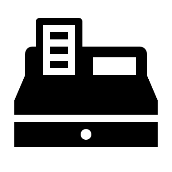 ΕΝΌΤΗΤΑ 1: ΚΡΑΤΙΚΈΣ ΕΝΙΣΧΎΣΕΙΣ ΓΙΑ ΤΗ ΣΥΓΧΡΗΜΑΤΟΔΌΤΗΣΗ ΤΩΝ ΘΈΣΕΩΝ ΕΡΓΑΣΊΑΣ
ΤΜΗΜΑ 1.6.: ΠΩΣ ΜΠΟΡΩ ΝΑ ΛΆΒΩ ΚΡΑΤΙΚΉ ΕΝΊΣΧΥΣΗ;
ΕΝΌΤΗΤΑ 1: ΚΡΑΤΙΚΈΣ ΕΝΙΣΧΎΣΕΙΣ ΓΙΑ ΤΗ ΣΥΓΧΡΗΜΑΤΟΔΌΤΗΣΗ ΤΩΝ ΘΈΣΕΩΝ ΕΡΓΑΣΊΑΣ
ΤΜΗΜΑ 1.7.: ΟΙ ΠΡΟΫΠΟΘΕΣΕΙΣ
Οι προϋποθέσεις
Οι προϋποθέσεις που πρέπει να πληρούνται για να επωφεληθούν από τη στήριξη διαφέρουν ανάλογα με τη χώρα - η βασική προϋπόθεση είναι, ωστόσο, συνήθως η ανάγκη αναστολής δραστηριοτήτων ή μείωσής της σε σημαντικό βαθμό (η οποία συνήθως μετράται με μείωση του κύκλου εργασιών κατά συγκεκριμένο ποσοστό). Ο σχεδιασμός των προγραμμάτων επιδότησης ποικίλλει σε ορισμένες χώρες, τα προγράμματα είναι μάλλον οριζόντιου χαρακτήρα και πολλές κυβερνήσεις προσφέρουν υποστήριξη επιδοτήσεων αφιερωμένη σε οντότητες από επιλεγμένους τομείς. 

Source: Nicolaides, P. (2020a). Application of Article 107(2)(b) TFUE to Covid-19 Measures: State Aid to Make Good the Damage Caused by an Exceptional Occurance. Journal of European Competition Law & Practise, 11(5–6). http://doi.org/10.1093/jeclap/lpaa026
ΕΝΌΤΗΤΑ 1: ΚΡΑΤΙΚΈΣ ΕΝΙΣΧΎΣΕΙΣ ΓΙΑ ΤΗ ΣΥΓΧΡΗΜΑΤΟΔΌΤΗΣΗ ΤΩΝ ΘΈΣΕΩΝ ΕΡΓΑΣΊΑΣ
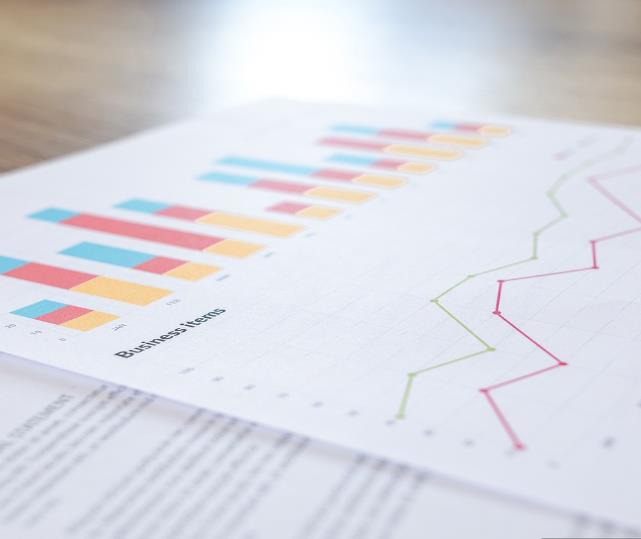 ΤΜΗΜΑ 1.8.: ΤΕΛΙΚΟ ΣΤΑΔΙΟ
Τελικό στάδιο
Ποια είναι η φύση του επιλεγέντος μηχανισμού στήριξης; Επιστρέφεται ή δεν επιστρέφεται;
Απαιτείται τελική έκθεση; Τι πρέπει να εμφανίζεται στην έκθεση;
Υπήρχε κάποια υποχρέωση ενημέρωσης;
ΕΝΌΤΗΤΑ 1: ΚΡΑΤΙΚΈΣ ΕΝΙΣΧΎΣΕΙΣ ΓΙΑ ΤΗ ΣΥΓΧΡΗΜΑΤΟΔΌΤΗΣΗ ΤΩΝ ΘΈΣΕΩΝ ΕΡΓΑΣΊΑΣ
ΤΜΗΜΑ 1.9.: ΑΣΠΙΔΑ ΚΑΤΑ ΤΗΣ ΚΡΙΣΗΣ
Πρώτη ασπίδα κατά της κρίσης
Δεύτερη ασπίδα κατά της κρίσης
Πρώτο lockdown και πρώτες κρατικές ενισχύσεις 
Αλλαγές στους μηχανισμούς αντιμετώπισης κρίσεων
ΕΝΌΤΗΤΑ 1: ΚΡΑΤΙΚΈΣ ΕΝΙΣΧΎΣΕΙΣ ΓΙΑ ΤΗ ΣΥΓΧΡΗΜΑΤΟΔΌΤΗΣΗ ΤΩΝ ΘΈΣΕΩΝ ΕΡΓΑΣΊΑΣ
ΤΜΗΜΑ 1.10.: ΛΥΣΕΙΣ ΑΝΤΙ ΤΗΣ ΚΡΙΣΗΣ
ΕΝΌΤΗΤΑ 1: ΚΡΑΤΙΚΈΣ ΕΝΙΣΧΎΣΕΙΣ ΓΙΑ ΤΗ ΣΥΓΧΡΗΜΑΤΟΔΌΤΗΣΗ ΤΩΝ ΘΈΣΕΩΝ ΕΡΓΑΣΊΑΣ
ΕΝΌΤΗΤΑ 1.11.: ΛΎΣΕΙΣ ΣΤΟΝ ΤΟΜΈΑ ΤΗΣ ΦΟΡΟΛΟΓΙΚΉΣ ΠΟΛΙΤΙΚΉΣ
Λύσεις στον τομέα της φορολογικής πολιτικής
Προκειμένου να αντιμετωπιστούν οι επιπτώσεις της νόσου COVID-19, εφαρμόστηκε ένα πολύ ευρύ φάσμα λύσεων στον τομέα της φορολογικής πολιτικής. Για παράδειγμα, μπορούμε να υποδείξουμε:
-προσωρινές απαλλαγές από την υποχρέωση διακανονισμού ορισμένων φορολογικών υποχρεώσεων, με
μείωση των φορολογικών συντελεστών
-μετατοπίζοντας όλες τις πιθανές διάρκειες των υποχρεώσεων
-επιτάχυνση της επιστροφής των αχρεωστήτως καταβληθέντων φόρων· ευελιξία - πολλές χώρες έχουν προσφέρει
-φορολογούμενοι ευρεία ελευθερία επιλογής της μεθόδου και του χρόνου διακανονισμού
ΕΝΌΤΗΤΑ 1: ΚΡΑΤΙΚΈΣ ΕΝΙΣΧΎΣΕΙΣ ΓΙΑ ΤΗ ΣΥΓΧΡΗΜΑΤΟΔΌΤΗΣΗ ΤΩΝ ΘΈΣΕΩΝ ΕΡΓΑΣΊΑΣ
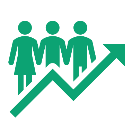 ΤΜΗΜΑ 1.12.: ΜΕΣΑ ΣΤΗΡΙΞΗΣ ΤΗΣ ΑΓΟΡΑΣ ΕΡΓΑΣΙΑΣ
Μέσα στήριξης της αγοράς εργασίας που βοηθούν στη διατήρηση της απασχόλησης ή στην επιδότηση των μισθών. Λύσεις σύμφωνα με τις οποίες οι κυβερνήσεις χρηματοδοτούν μέρος των μισθών των ανθρώπων είναι δημοφιλείς εργαζόμενοι μερικής απασχόλησης ή αντισταθμίζουν το κόστος των εργαζομένων που προκύπτουν σε σχέση με τις ιατρικές απολύσεις (π.χ. Ιταλία). Ορισμένες χώρες βασίζονται σε προϋπάρχοντα προγράμματα από αυτή την άποψη (η Ισπανία επέκτεινε το πρόγραμμα ERTE, η Ιταλία βασίζεται στο ταμείο Cassa Integrazione). Αυτά τα μέτρα ενίσχυσης στηρίζουν γενικά άμεσα τους επιχειρηματίες, αλλά οι τελικοί δικαιούχοι τους είναι, φυσικά, οι εργαζόμενοι. Το κράτος συνήθως αποζημιώνει μόνο ένα μέρος της αμοιβής του για μια συγκεκριμένη περίοδο και μέχρι ένα καθορισμένο ποσό.
Εξίσου δημοφιλείς είναι οι λύσεις που συνίστανται σε απαλλαγές από την υποχρέωση καταβολής προκαταβολών για φόρο εισοδήματος και εισφορές κοινωνικής ασφάλισης, μερικές φορές λαμβάνουν τη μορφή αναβολής της λήξης των φορολογικών υποχρεώσεων ή μείωσης των ισχυόντων συντελεστών. Λύσεις αυτού του τύπου έχουν χρησιμοποιηθεί, μεταξύ άλλων, από την Ισπανία, την Ιταλία. Διάφοροι τύποι επιδοτήσεων για εργαζόμενους γονείς που πρέπει να κλείσουν τα σχολεία τους είναι επίσης δημοφιλείς για τη φροντίδα των παιδιών τους.

Source: https://www.bgk.pl/files/public/Pliki/Analizy_ekonomiczne/raport_BGK_narzedzia_pomocowe_COVID_styczen2021.pdf
ΕΝΌΤΗΤΑ 1: ΚΡΑΤΙΚΈΣ ΕΝΙΣΧΎΣΕΙΣ ΓΙΑ ΤΗ ΣΥΓΧΡΗΜΑΤΟΔΌΤΗΣΗ ΤΩΝ ΘΈΣΕΩΝ ΕΡΓΑΣΊΑΣ
ΤΜΗΜΑ 1.13.: ΛΥΣΕΙΣ ΚΑΤΑ ΤΗΣ ΚΡΙΣΗΣ
ΕΝΌΤΗΤΑ 1: ΚΡΑΤΙΚΈΣ ΕΝΙΣΧΎΣΕΙΣ ΓΙΑ ΤΗ ΣΥΓΧΡΗΜΑΤΟΔΌΤΗΣΗ ΤΩΝ ΘΈΣΕΩΝ ΕΡΓΑΣΊΑΣ
ΤΜΉΜΑ 1.14.: ΔΙΑΤΉΡΗΣΗ ΤΩΝ ΘΈΣΕΩΝ ΕΡΓΑΣΊΑΣ
ΕΝΌΤΗΤΑ 1: ΚΡΑΤΙΚΈΣ ΕΝΙΣΧΎΣΕΙΣ ΓΙΑ ΤΗ ΣΥΓΧΡΗΜΑΤΟΔΌΤΗΣΗ ΤΩΝ ΘΈΣΕΩΝ ΕΡΓΑΣΊΑΣ
ΤΜΗΜΑ 1.15.: ΑΞΙΟΛΟΓΗΣΗ ΤΩΝ ΜΗΧΑΝΙΣΜΩΝ ΣΤΗΡΙΞΗΣ
Κρίσιμα σημεία:
Οι αντικρίσεις κάλυψαν αλλαγές από διάφορους τομείς του οικονομικού συστήματος
Οι ασπίδες κατά της κρίσης περιελάμβαναν άμεσες κρατικές ενισχύσεις καθώς και ορισμένες έμμεσες λύσεις (π.χ. φορολογικές ελαφρύνσεις)
Οι ασπίδες κατά της κρίσης περιελάμβαναν λεπτομερείς αλλαγές σε διάφορους τομείς του νόμου
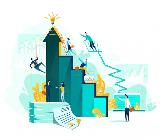 Οι ασπίδες κατά της κρίσης υπέστησαν συχνές αλλαγές και απαιτούσαν προσαρμογή στην ταχέως μεταβαλλόμενη πραγματικότητα
Πηγές:

Coronavirus (COVID-19): SME Policy Responses, OECD, updated 15 July 2020. 
OECD SME and Entrepreneurship Outlook 2021. 
Dębkowska, K., Kłosiewicz-Górecka, U., Szymańska, A., Ważniewski, P., Zybertowicz, K. (2021), Tarcza Antykryzysowa... Koło ratunkowe dla firm i gospodarki?, Gniazdowski, M., Kubisiak, A., Kutwa, K., Rybacki, J. (współpr.), Polski Instytut Ekonomiczny, Warszawa. 
Buendia, J.L. i Dovalo, A. (2020). State Aid Versus COVID-19. The Commission Adopts a Temporary Framework. European State Aid Law Quarterly, 19(1).
Nicolaides, P. (2020a). Application of Article 107(2)(b) TFUE to Covid-19 Measures: State Aid to Make Good the Damage Caused by an Exceptional Occurance. Journal of European Competition Law & Practise, 11(5–6). http://doi.org/10.1093/jeclap/lpaa026.
https://www.bgk.pl/files/public/Pliki/Analizy_ekonomiczne/raport_BGK_narzedzia_pomocowe_COVID_styczen2021.pdf.
https://ec.europa.eu/competition/state_aid/what_is_new/maritime_transport_overview_sa_rules_during_coronavirus.pdf.
Ευχαριστώ!